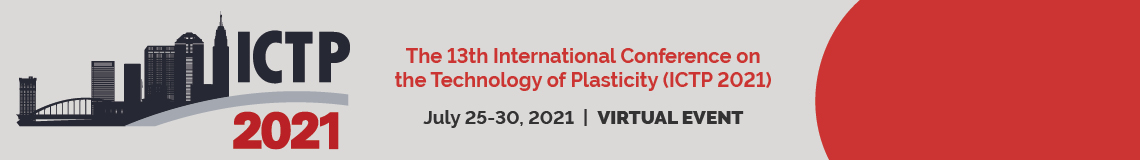 REGISTER NOW
From fundamental science to industrial application, the breadth of the metal forming community will convene virtually at ICTP 2021. The technical program includes, but is not limited to, the following technical topics: 
Metal Forming Processes & Equipment
Joining by Forming and Deformation
Microstructure and Damage Development & Characterization
Big Data and Metal Forming
High Speed and Impulse Forming
Agile Metal Forming
Microstructure Development by Forming
Technologies to Speed Innovation
Value of, and Limits to, Simulation
For details and to register, go to www.tms.org/ICTP2021